Welcome


Introductions
What do we mean by 
co-production?
Defining what is meant by co-production
“Co-production is a way of working, where everybody works together on an equal basis to create a service or come to a decision which works for them all. Co-production is a process that involves citizens in the design and delivery of services.”
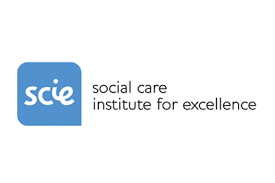 PAGE 3
Building on people’s existing capabilities


Value all participants with reward (reciprocity) and mutual support

Peer support networks

Blurring distinctions with building trust and shared power and responsibility

Facilitating rather than delivering

Taking an asset based approach
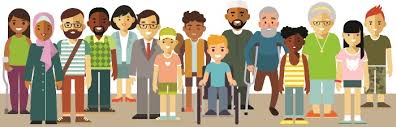 PAGE 4
The Public Service Matrix
PAGE 5
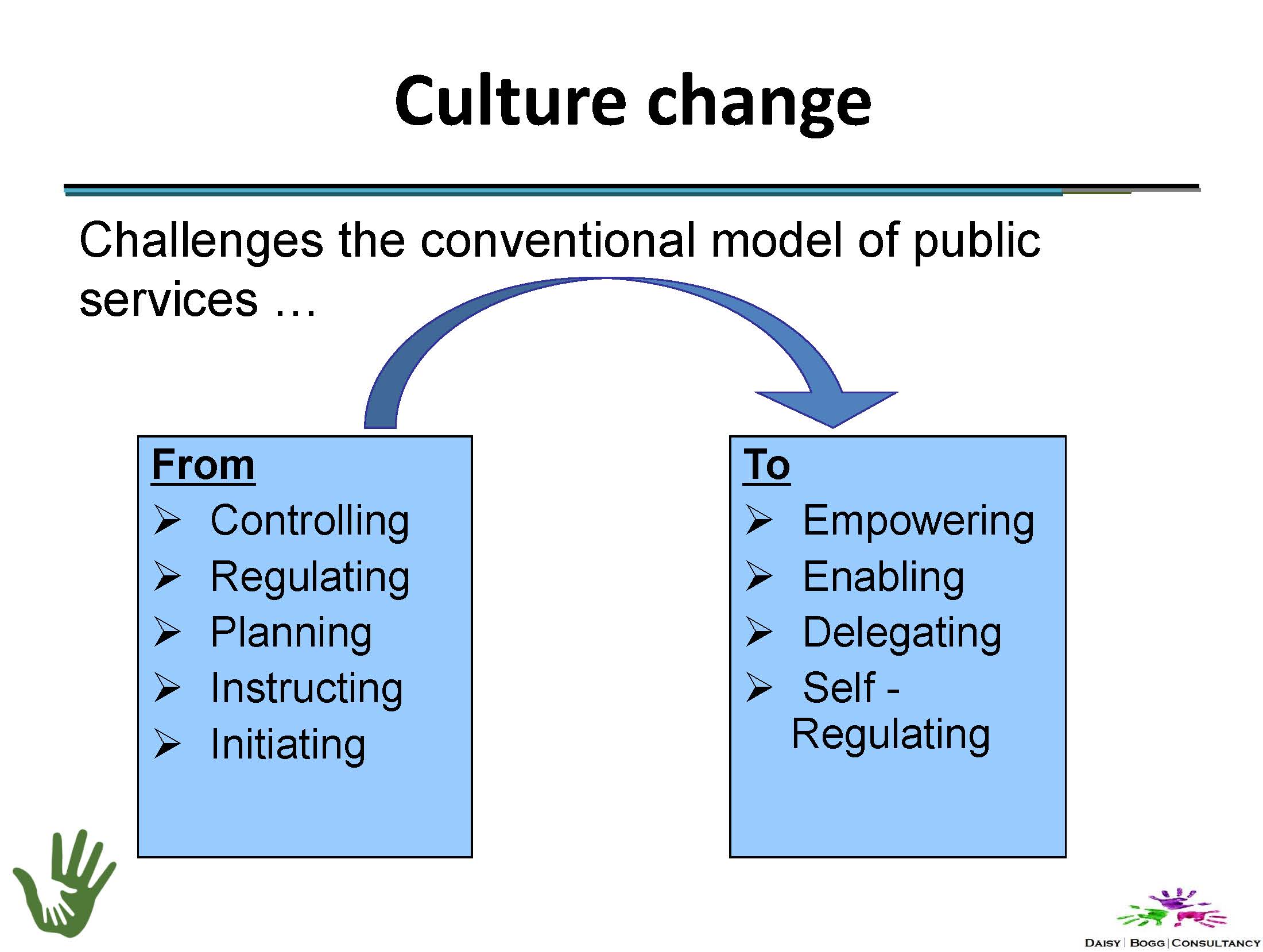 PAGE 6
What are the benefits?
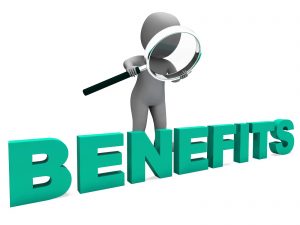 Increases people’s self-worth and confidence, as well as providing skills and experience. 

Everyone can benefit from peer networks and support and gain a new sense of purpose.
It can be motivating for staff running services and can re-ignite their passion for their job.

Co-production can make services a better fit for the people that use them, and more accessible.
PAGE 7
What are the benefits?
Lived Knowledge - Individuals and communities are the experts in their own situation.

It can make an otherwise institutional situation feel more human.
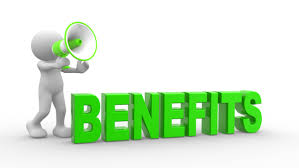 It is cost effective – Get it right first time.

Future orientation – history is not essential
PAGE 8
PAGE 9
Three Levels of co-production
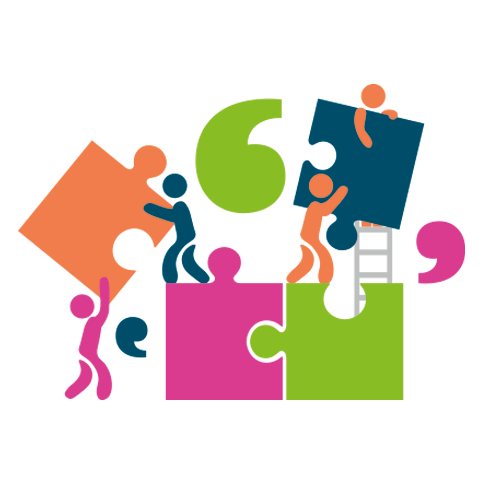 Transformative – equal

Intermediate - two way 

Basic – one way
PAGE 10
Transformative: citizens are equal partners in all aspects of commissioning, design, service delivery and evaluation.  This approach transforms power and control.
An equal partnership regardless of diversity
Co-production embedded in practice at every stage
Led jointly by citizens and staff –’we’
All have a voice , are listened to and valued for their views
All will advocate for each other
Feedback provided is acted upon and details of actions are circulated
Citizens delivering training for staff on co-production
Attendance to team meetings/Cabinet Member/Management team meetings as equal contributors
Social workers co-producing a package of care and support needs jointly with service users, families and carers.
Commissioners  procuring a contract with citizens involved throughout the decision making process.
Co-design, Co-produce, Co-deliver and 
Co-commission
PAGE 11
Intermediate: recognises what citizens can offer yet recognises that a power imbalance between citizens and  professionals remains in place
Expecting a two way relationship – for example; sharing information and expecting to receive a response
An invitations to meet and share views
A consultation engagement activity: comment/survey/meeting
Requesting citizens views in order to influence change
Asking citizens to comment and make recommendations on a specific piece of work.
Involving citizens in meetings – but not as equals 
Citizen representation on Boards in order to influence discussions
Representation on interview panels with decision regarding appointment being left with Professionals
Mystery shopping by citizens to inform service delivery
PAGE 12
Basic:  acknowledges people's action as essential to the desired outcome.  One way communication
Influencing peoples’ views – Tokenism
Informing people (or telling people)
Sharing details of something 
Giving information about an activity (no response required)
Giving advice
Signposting to services/information elsewhere
Raising awareness
PAGE 13
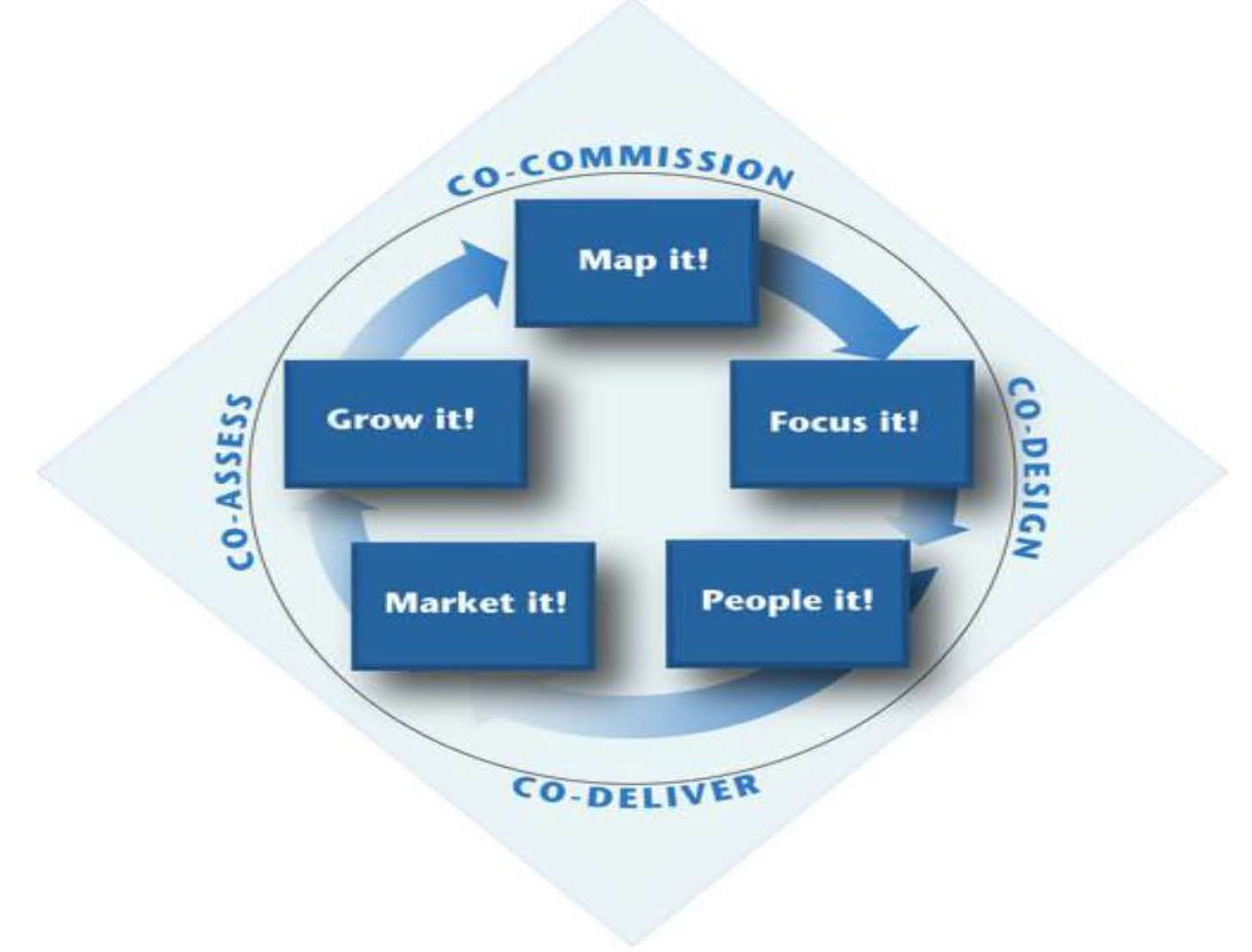 PAGE 14
Citizen Involvement Team 
Digital an
@brumgetinvolved
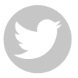